Practice Patterns and the Role of Testosterone In Prostate Cancer
1
ABBV-US-00608-MC V 1.0 
Approved 9/2021
Role of Testosterone In Prostate Cancer
1.Drugs@FDA: FDA Approved Drug Products website. https://www.accessdata.fda.gov/scripts/cder/daf/. Accessed November 12, 2019 2.Wilke D et al. Pharmacotherapy. 2018;38(3):327-333
2
Testosterone: Defining Castration Levels
ADT, androgen deprivation therapy; CI, confidence interval.
References: 1. Oefelein MG et al. J Urol. 2000;164:726-729. 2. Djavan B et al. BJU Int. 2011;110:344-352. 3. Lin B et al. Urology. 1994;43:834-837. 4. Vogelzang NJ et al. Urology. 1995;46:220-226. 5. Oefelein MG et al. Urology. 2000;56(6):1021-1024. 6. Røhl HF, Beuke HP. Scand J Urol Nephrol. 1992;26(1):11-14.
3
Morote et al: Redefining clinically significant castration levels in patients with prostate cancer receiving continuous androgen deprivation therapy
(n=28)
A
S
S
ESSM
E
N
T
GnRH agonist Q3 months+ Antiandrogen QD
Lead-in
(N=73)
Median follow-up 54.1 months 
(range 12-240 months)
Antiandrogen QD
x 2 weeks
(n=45)
GnRH agonist Q3 months
Potential Clinical Consequences of Testosterone Escape 
A hormonal escape was defined as an increase in serum testosterone >50 ng/dL after castration levels were achieved.
PSA + testosterone measured Q6 monthsa,b
aSamples collected 8 to 12 weeks following GnRH agonist administration (between 8 am and 10 am).
bTestosterone levels determined using a chemiluminescent assay (lower detection limit <15 ng/dL).
QD, every day; Q3, every three months; Q6, every six months.
Reference: Morote J et al. J Urol. 2007;178:1290-1295.
4
[Speaker Notes: CRPC is defined as 3 consecutive PSA increases after nadir
When the first increase in PSA was detected, 2 more PSA determinations were performed in the following 2 months
Survival free CRPC was established as the period between the day of the first LHRH agonist injection and the day of the first PSA increase after the nadir PSA]
Morote et al: Fewer Escapes and Lower Testosterone Reduce Incidence of CRPC
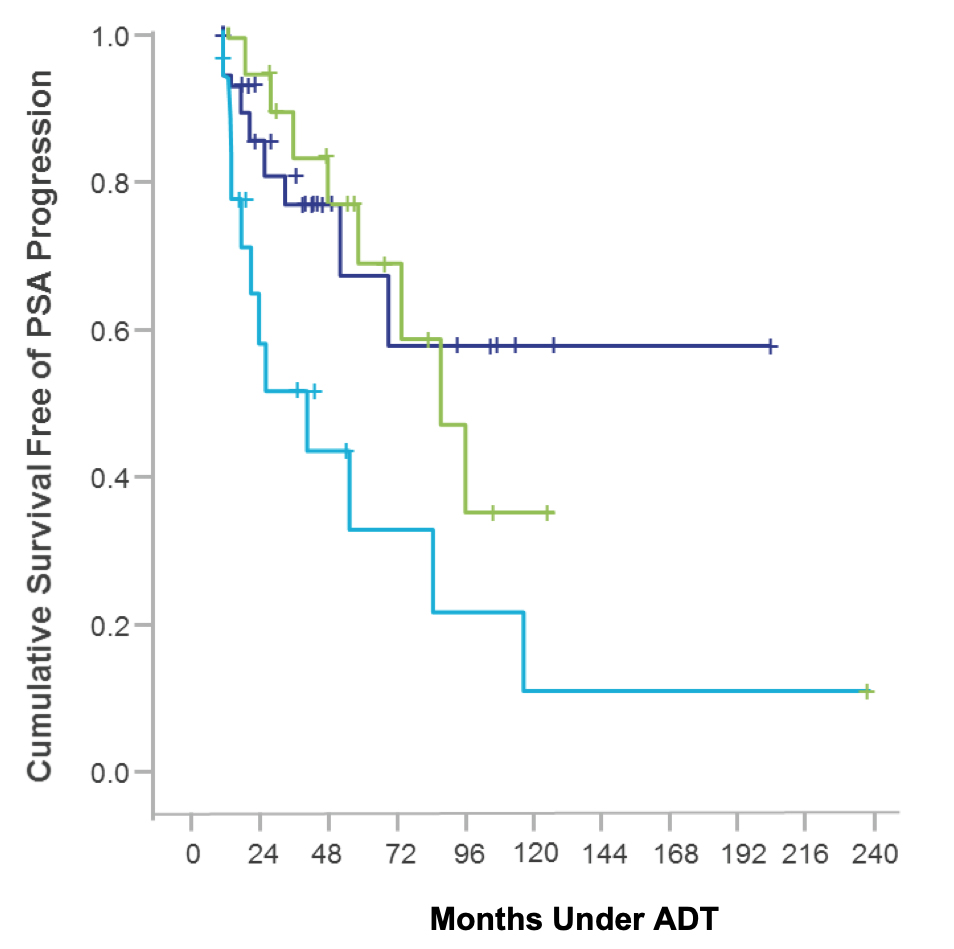 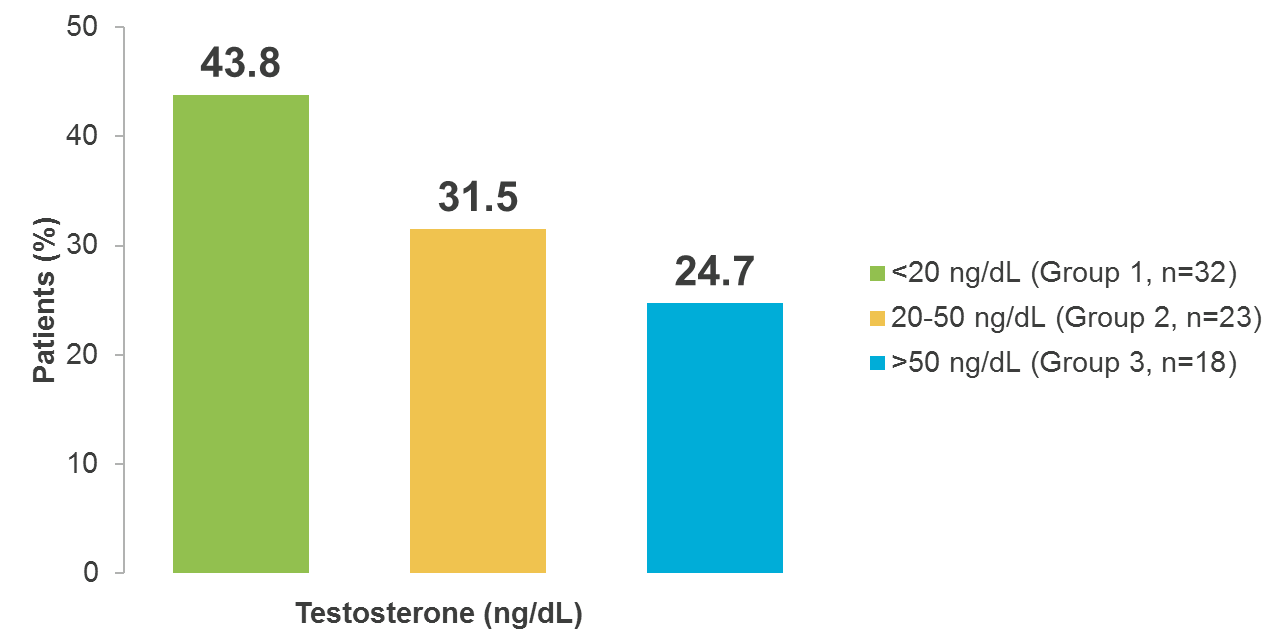 P=0.0207
Mean survival=106 months
<20 ng/dL (Group 1, n=32)
Group 1 (<20 ng/dL, ie, <0.694 nmol/L)
20-50 ng/dL (Group 2, n=23)
Mean survival=90 months
Patients (%)
>50 ng/dL (Group 3, n=18)
Group 2 (20-50 ng/dL)
Mean survival=72 months
Group 3 (>50 ng/dL, ie, >1.735 nmol/L)
Testosterone Groups (ng/dL)
Months Under ADT
Reference: Morote J et al. J Urol. 2007;178:1290-1295.
5
N=73
[Speaker Notes: CRPC is defined as 3 consecutive PSA increases after nadir
When the first increase in PSA was detected, 2 more PSA determinations were performed in the following 2 months
Survival free CRPC was established as the period between the day of the first LHRH agonist injection and the day of the first PSA increase after the nadir PSA]
Morote et al: Testosterone Levels Inform CRPC/AIP
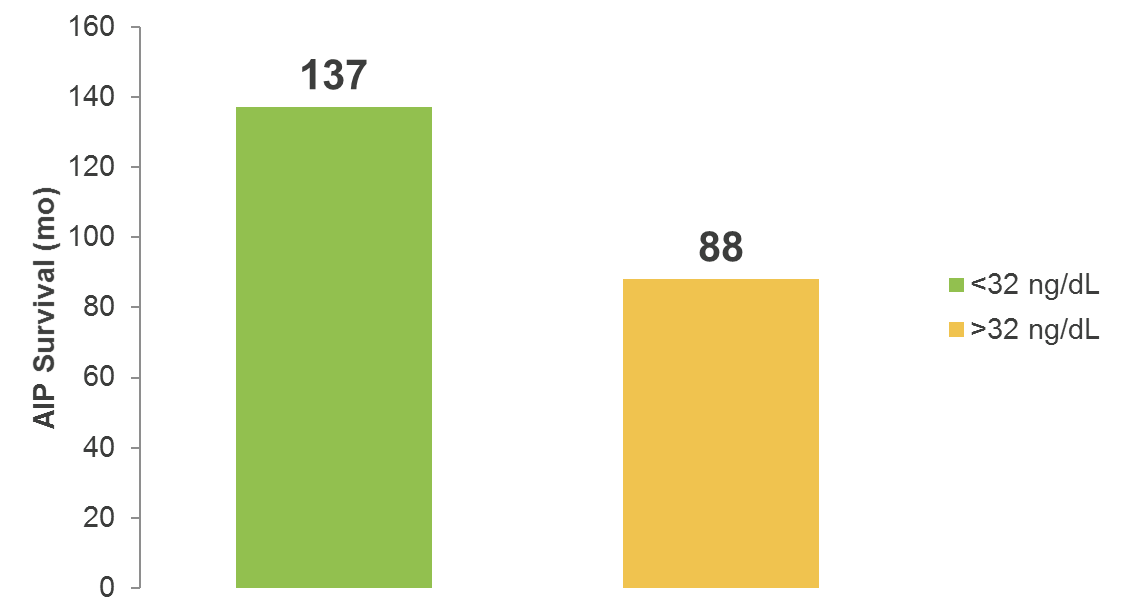 P=0.03
N=73
Mean AIP Survival (mo)
Testosterone Groups (ng/dL)
mo, months. 
Reference: Morote J et al. J Urol. 2007;178:1290-1295.
6
[Speaker Notes: Morote et al: Conclusions
Monitoring testosterone is an important part of clinical practice when evaluating effects of hormonal therapy
There is a need to routinely evaluate testosterone level when initiating and following ADT
To obtain maximal androgen blockade, following a patient’s testosterone levels would allow redosing the LHRH agonists accordingly

“In the subset of patients on maximal androgen blockage the rate of breakthrough increases of serum testosterone greater than 50 ng/dl was 75.6%, similar to 75% in those patients treated with medical castration”
 
“The clinical impact of ADT modality in those in whom breakthrough increases of serum testosterone developed at some point was analyzed. Taking the conventional threshold of 50 ng/dl, mean survival free of PSA progression was 115 months when receiving maximal androgen blockade as opposed to 32 months when receiving LH-RH agonist alone”]
Dason et al: Defining a new testosterone threshold for medical castration: Results from a perspective cohort series
Time to CRPCa Based on Mean Testosterone Levels Through 12 Months
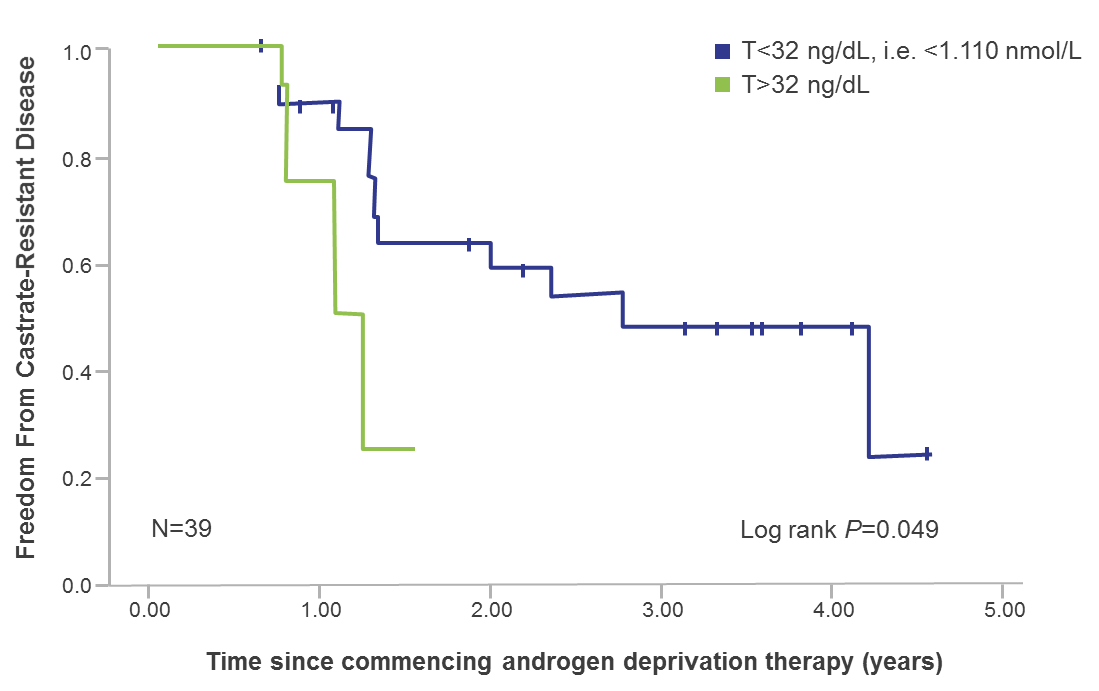 T<32 ng/dL, ie, <1.110 nmol/L
T32-50 ng/dL
N=32
aPatients were considered to have progressed to CRPC when there were at least 2 consecutive rises in PSA above nadir, clinical progression, or death from disease.
T, testosterone Patients with any testosterone >50 ng/dL were excluded

Reference: Adapted from Dason S et al. Can Urol Assoc J. 2013;7(5-6):e263-e267.
7
Dason et al: Conclusions
Reference: Dason S et al. Can Urol Assoc J. 2013;7(5-6):e263-e267.
8
Klotz et al: Nadir testosterone within first year of androgen-deprivation therapy (ADT) predicts for time to castration-resistant progression:                a secondary analysis of the PR-7 trial of intermittent versus continuous ADT
Nadir Testosterone on ADT Predicts Time to CRPC
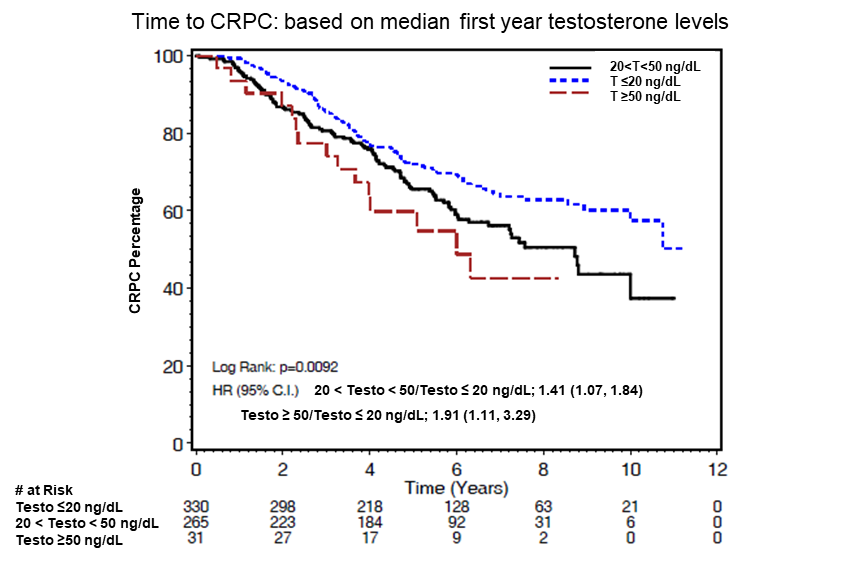 HR, hazard ratio. CSS, cause specific survival. 
CRPC, castrate resistant prostate cancer.  CAD, continuous androgen deprivation
Reference: Klotz L et al. J Clin Oncol. 2015;33(10):1151-1156.
9
[Speaker Notes: Median testosterone level (nmol/L) time to CRPC:
< 0.7    NR
0.7 to 1.7 8.72 years
> 1.7 6 years

Minimum testosterone level (nmol/L) time to CRPC:
< 0.7    10 years
0.7 to 1.7 7.21 years
> 1.7 3.62 years]
Klotz et al: Conclusions
T, testosterone
Reference: Klotz L et al. J Clin Oncol. 2015;33(10):1151-1156.
10
[Speaker Notes: Median testosterone level (nmol/L) time to CRPC:
< 0.7    NR
0.7 to 1.7 8.72 years
> 1.7 6 years

Minimum testosterone level (nmol/L) time to CRPC:
< 0.7    10 years
0.7 to 1.7 7.21 years
> 1.7 3.62 years]
Wilke et al: Testosterone Suppression with Luteinizing Hormone-Releasing Hormone (LHRH) Agonist in Patients Receiving Radiotherapy for Prostate Cancer
Reference: Wilke D et al. Pharmacotherapy. 2018;38(3):327-333.
11
Wilke et al: Distribution of Testosterone
Younger age was a predictor for patients having higher maximum testosterone values during their course of ADT
aAnalysis of variance test, on maximum testosterone comparison.
Reference: Wilke D et al. Pharmacotherapy. 2018;38(3):327-333.
12
Wilke et al: Distribution of PSA Values at Time of Testosterone Escape
PSA at the time of testosterone escape (>1.75 nmol/L ie, 50 ng/dL) was relatively low
 69 testosterone escapes in 50 patients
Reference: Wilke D et al. Pharmacotherapy. 2018;38(3):327-333.
13
[Speaker Notes: Age and number of testosterone measurements were statistically significant to predict testosterone suppression

Of the 13.8% of patients in the cohort that experienced a testosterone escape, those patients < 67.5 of age accounted for 9.1% of escape events, whereas older patients  accounted for only 4.7% of events,

nearly half the rate of testosterone escape in the patients whose age was <67.5]
Wilke et al: Retrospective Review Conclusions
Reference: Wilke D et al. Pharmacotherapy. 2018;38(3):327-333.
14
[Speaker Notes: An estimated 6%-13% of patients’ serum testosterone levels can go above 50 ng/dL (1.74 nmol/L), resulting in what is commonly known as testosterone escape

The incidence of Testosterone escape per patient course of treatment on all GnRHas varied between 6.7% to 23.9%.]
Perachino et al: Testosterone levels in patients with metastatic prostate cancer treated with luteinizing hormone-releasing hormone therapy: prognostic significance?
Patient Characteristics (n=129)
IQR, interquartile range; SD, standard deviation.
Reference: Perachino M et al. BJU Int. 2010;105(5):648-651.
15
Perachino et al: Correlation Between the Risk of Death and Testosterone During ADT
Gleason score distribution of 129 patients
Hazard ratios and related 95% Cl
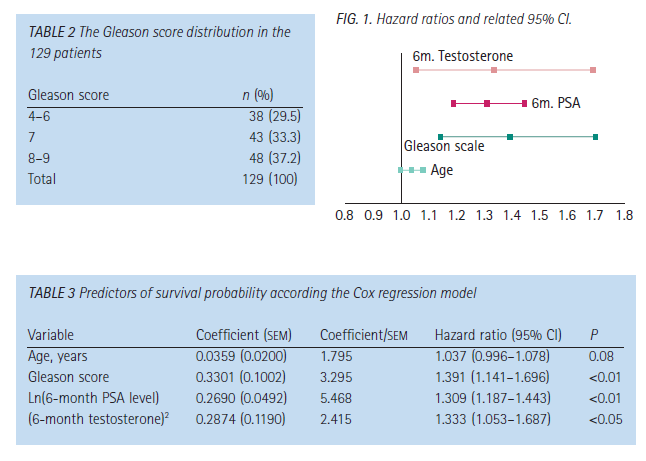 6m testosterone (mean 40 ng/dL)
6m PSA (mean 13.9 ng/dL) P<0.01
Age (mean 74.6 years)
m, months; CI, confidence interval..
Reference: Perachino M et al. BJU Int. 2010;105(5):648-651.
16
Conclusion: Role of Testosterone In Prostate Cancer
References: 1. Oefelein MG et al. J Urol. 2000;164:726-729. 2. Djavan B et al. BJU Int. 2011;110:344-352 3. Hussain M et al. N Engl J Med. 2018;378(26):2465-2474. 4. Fizazi et al. N Engl J Med. 2017;377:352-60.
17
Thank you
18